Action Team – Access to Care
Laramie county community partnership
8/18/2020
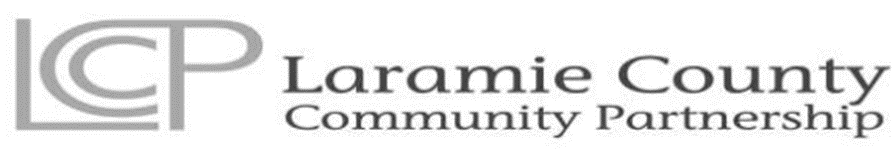 Outline for the Meeting
Welcome and Introductions
Mission
School Based Health Center Update
Goal Connect Update
Check-in on Social Determinants of Health
For the Good of the Order
Laramie County Community Partnership
“The mission of the Laramie County Community Partnership is to maximize resources and influence change to improve conditions of well being for people in Laramie County.”
School-Based Health Center Update
Goal: To increase school attendance and performance through improved overall health
Identified potential location 
Ability to renovate- 2 clinic rooms, 1-2 rooms for therapy, waiting room
Developed an overarching model
Focus on physical and mental health
Need for transportation
Build awareness and grassroots support for SBHC
Goal to present to School Board – third week of September
Identified key constituents
How can you all help connect with these constituents, how can we share our message
Key Constituents
Students
Teachers and Staff
Teachers
Social workers
School Counselors
School Nurses
Behavior interventionists
Principals
Safe Schools Staff
Parents
Community Partners
LCCP Access to Care Team
United Way
Boys and Girls Club
Youth Alternatives
Wyoming AAP
Medical providers
UW Family Medicine
Peak Wellness
HealthWorks
Cheyenne Regional
Funders
Feedback on Approach
Goal Connect Update
Attempt through Epic Care Link
Hospital has purchased a tool called Healthy Planet – Go Live scheduled for January 2021
Will demonstrate to this group in the fall
Health Equity and Social Determinants of Health – Check-in
Update from the Colorado Health Literacy Network – Monica Jennings
Have you or your organization identified ways to work on health equity or social determinants of health in the last month?
Primary Day
Don’t forget to vote.  The polls are open 7am – 7pm.
Comments/Questions?
Next Meeting June 16th @ 11:30am